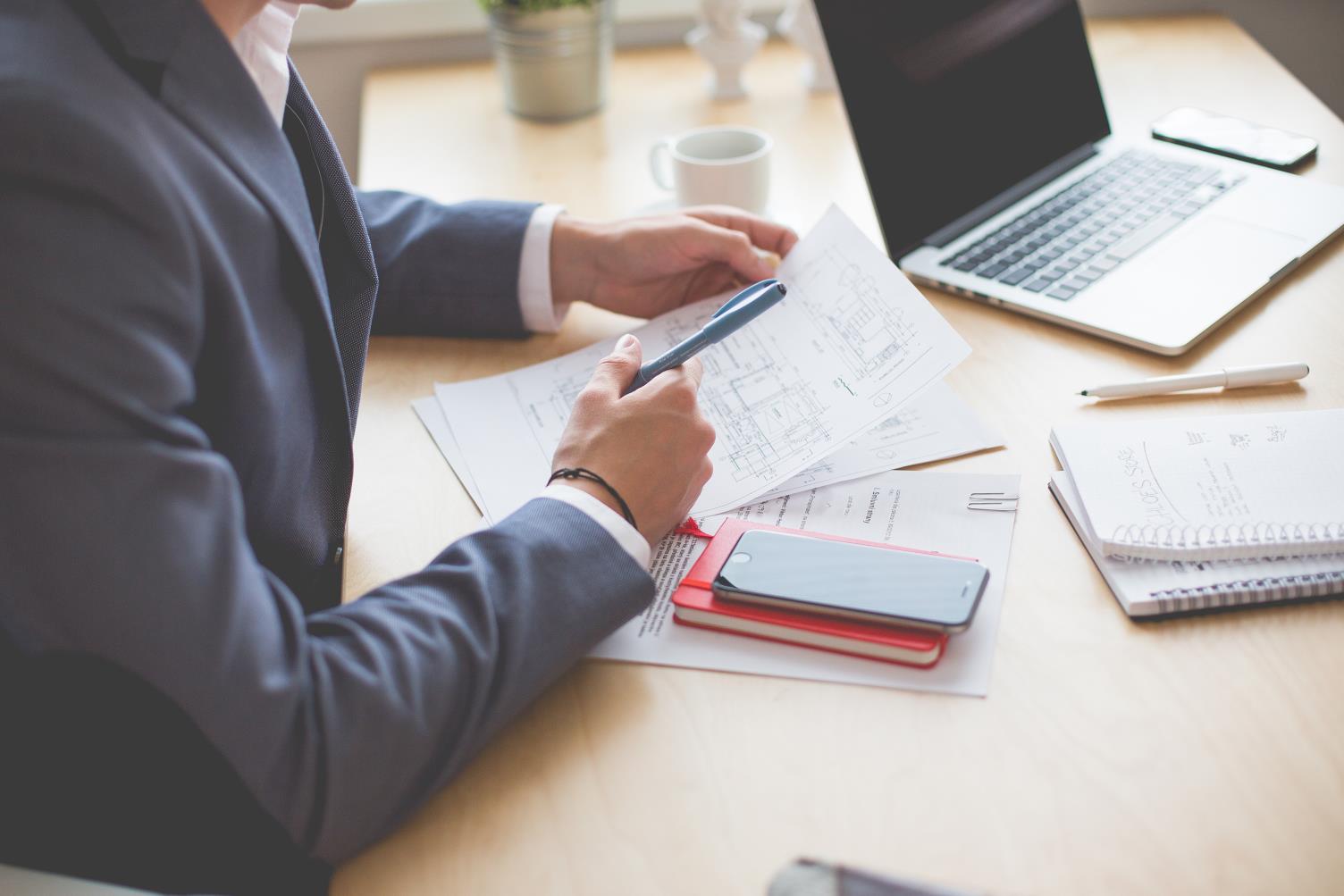 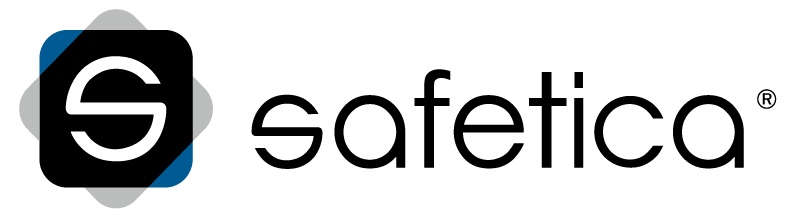 Bezpečnosť osobných údajov v praxi
Matej Zachar
Project & Security Manager
SAFETICA TECHNOLOGIES
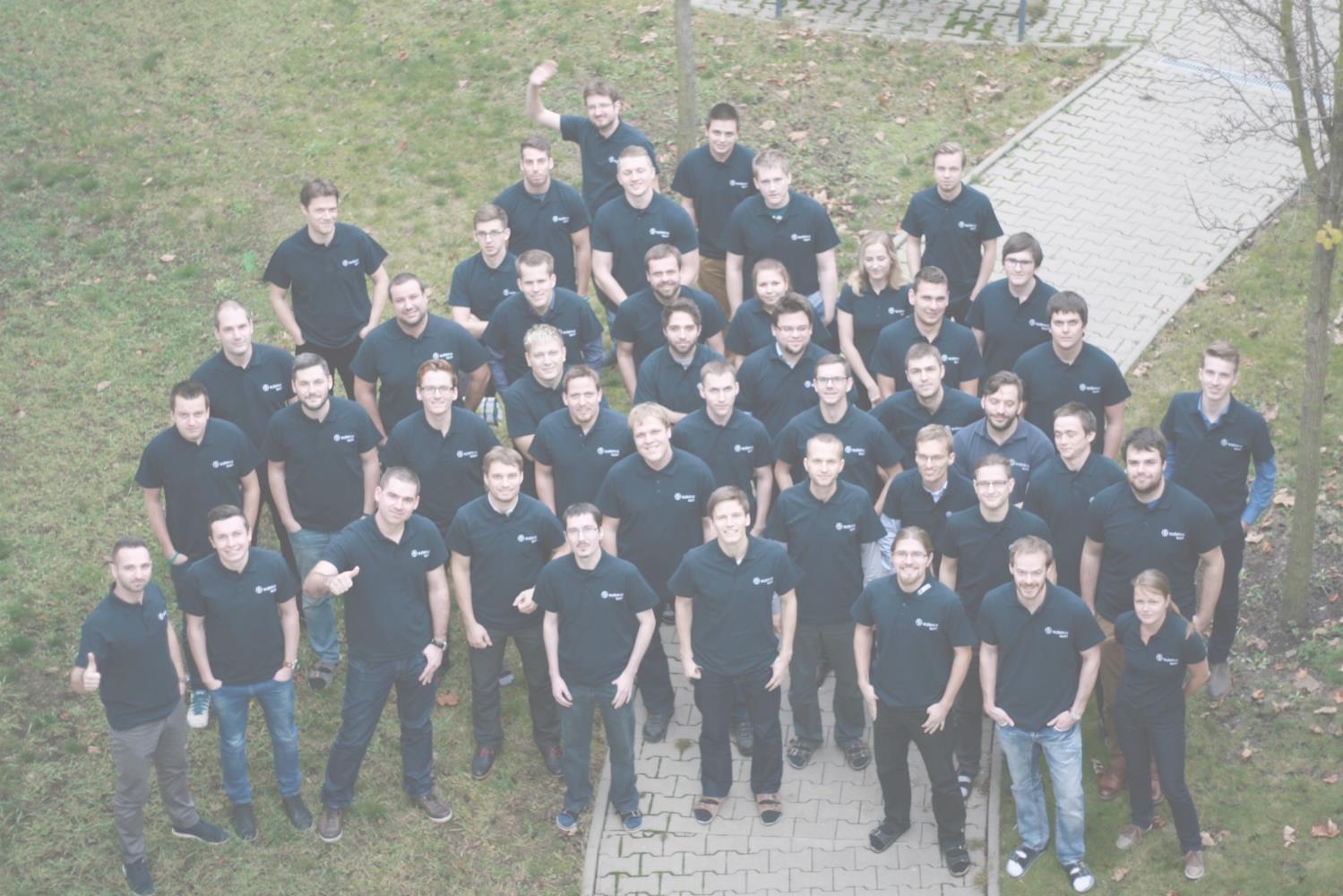 Česká spoločnosť
65 zamestnancov
Vývoj bezpečnostných riešení od 2009
50 000+ chránených zariadení v 50 štátoch sveta
S ČÍM POMôŽEME?
Krádež citlivých informácií
Omyly zamestnancov
Ochrana osobných údajov
Neefektívne využitie IT zdrojov
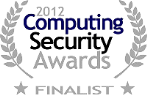 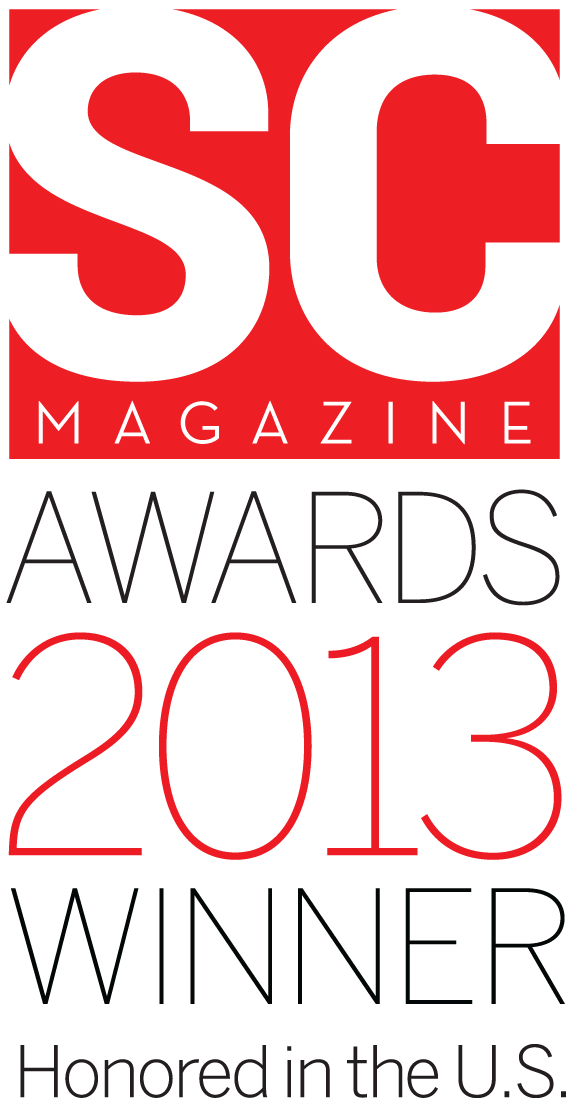 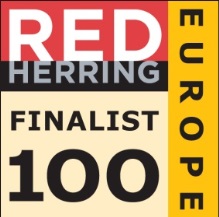 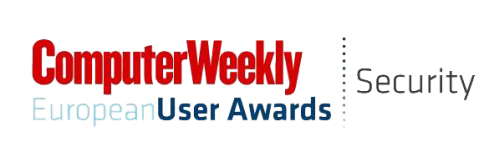 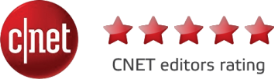 O čom dnes bude reč
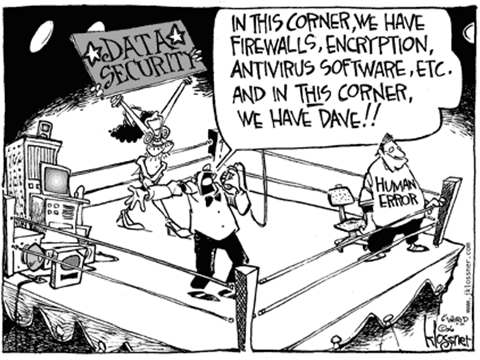 O čom dnes bude reč
Ľudská chyba
Úmyselné vynesenie dát
Chyby v procesoch
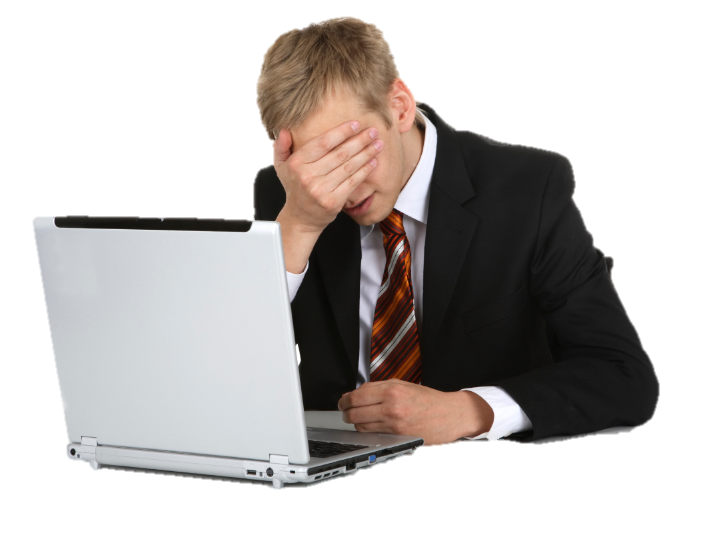 Chyba
NHS Trust pro Chelsea a Westminster dostala pokutu £180,000 za zverejnenie emailových adries 700 HIV pozitívnych pacientov. Stalo sa tak potom, čo si zamestnanec pri zasielaní newsletteru pomýlil pole BCC: s CC:

(9.5.2016, ico.org.uk)
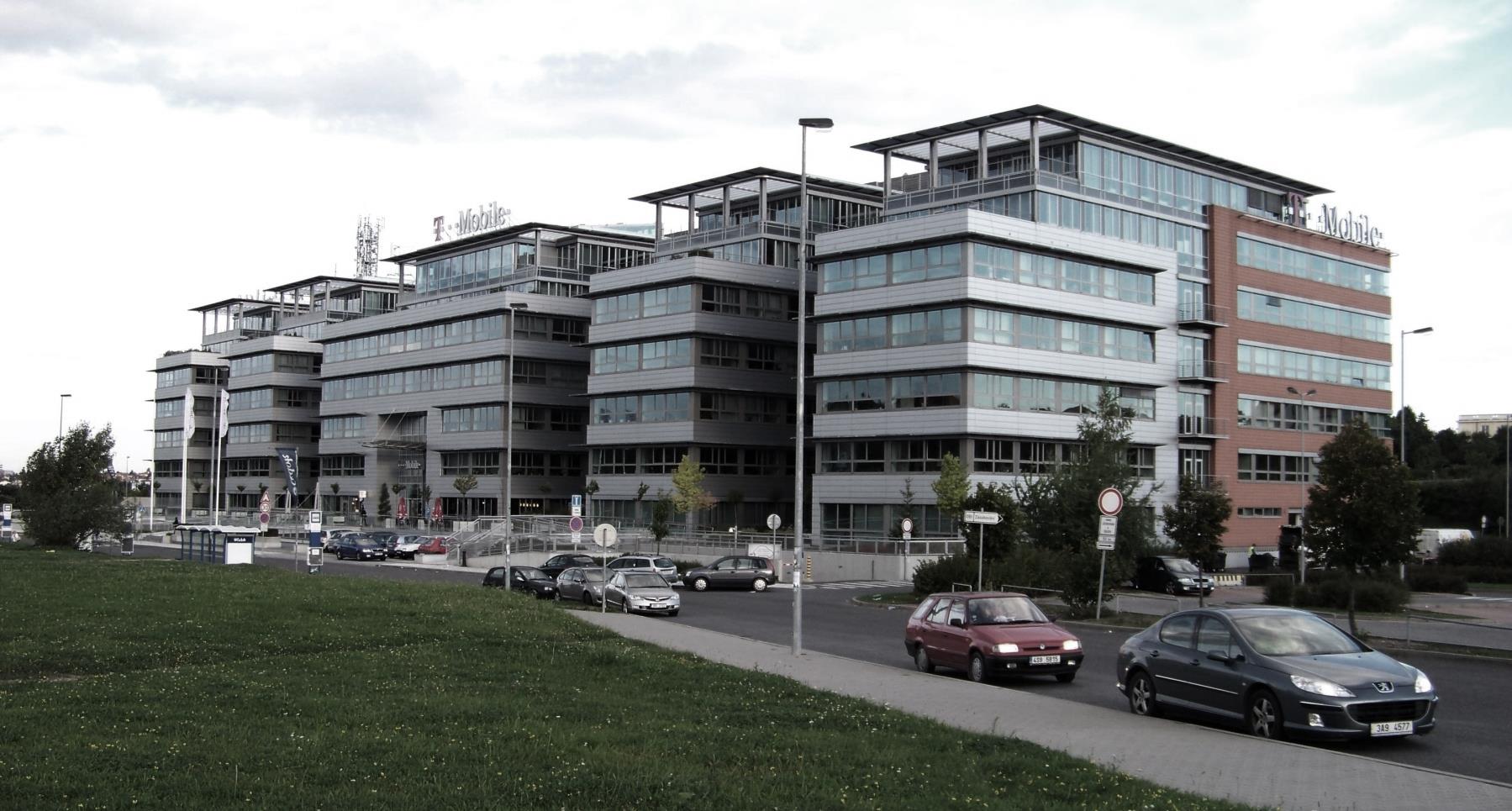 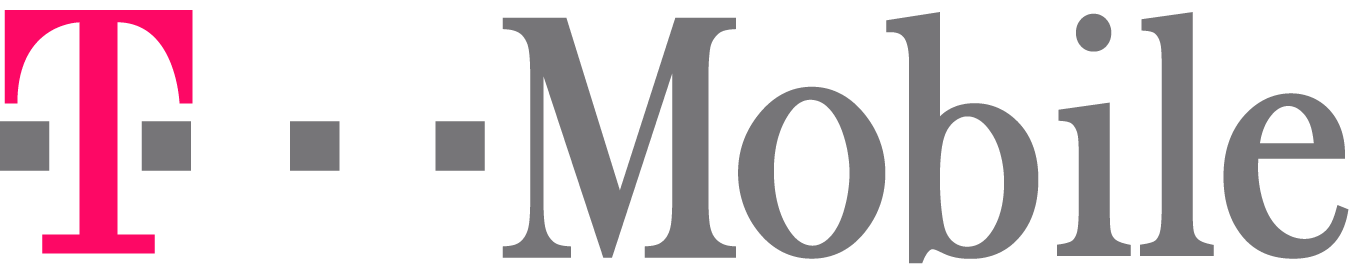 Únik dát v praxi
„Bohužel musíme potvrdit, že jeden z našich zaměstnanců se pokusil odcizit a následně prodat zákaznická data. Šlo o člena malého týmu, který se zákaznickými daty běžně pracoval.“

(13.6.2016, Zdroj: TZ T-Mobile)
„Pošli mu to emailom“
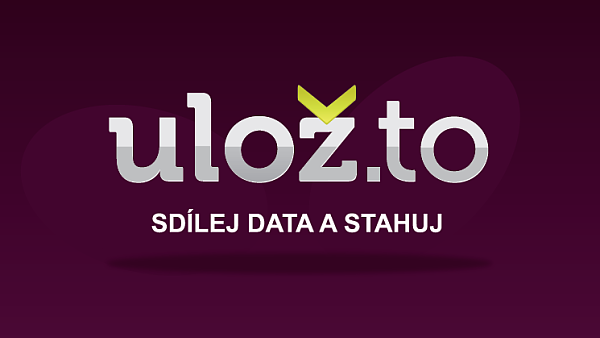 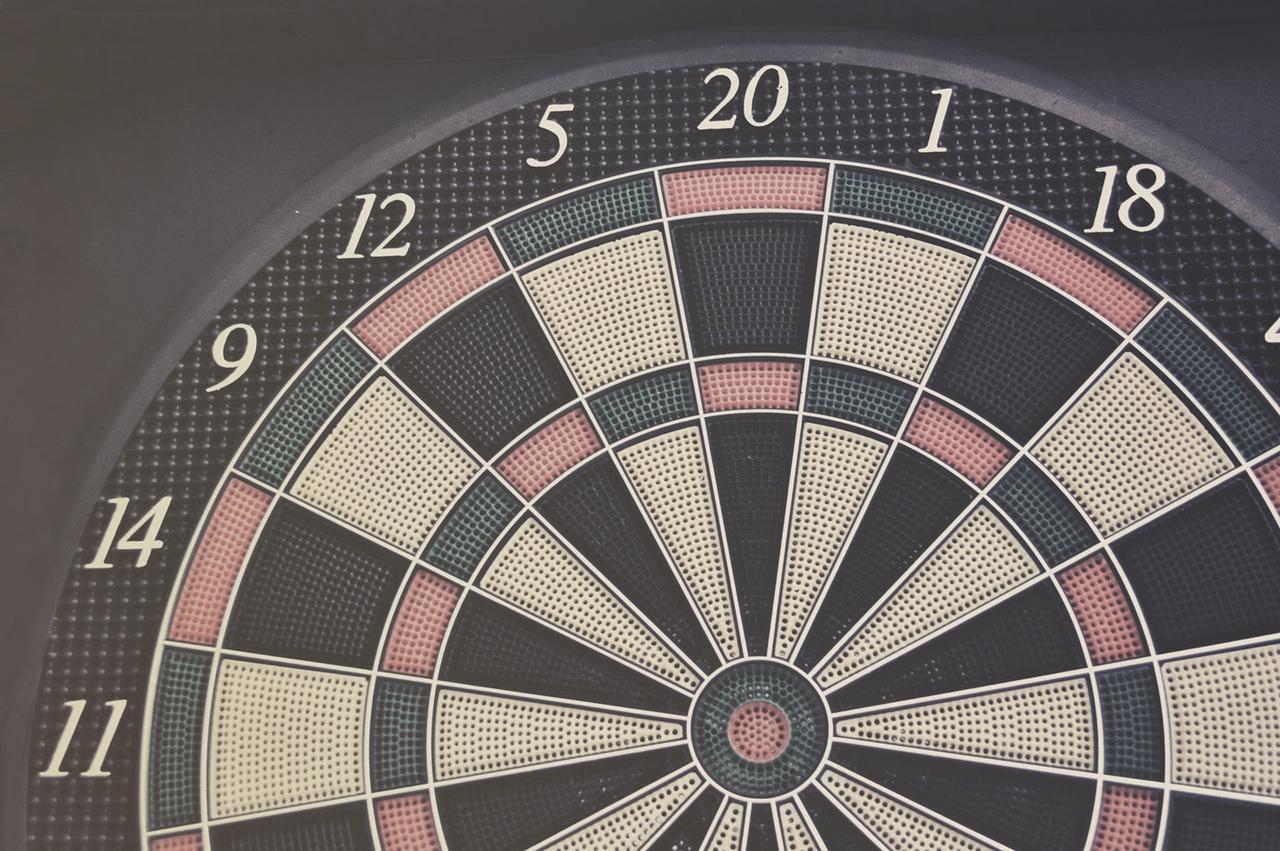 Kdo je cieľom?
Každá firma.
Kdo je cieľom?
Každá firma.
Osobné údaje
Know-how
Účtovníctvo
Zamestnanci
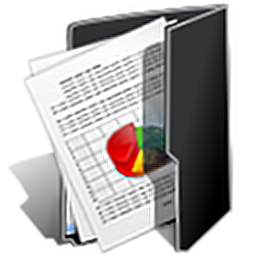 Typy firiem – bezpečnosť
„nepopísaný list“
Základná bezpečnosť
Smernice
Komplexná bezpečnosť
Napr. ISO ISMS
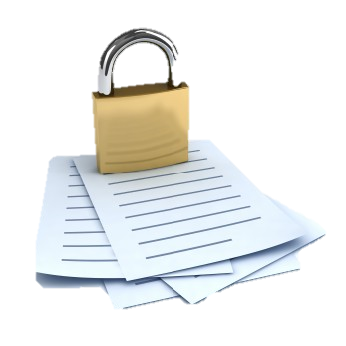 GDPR
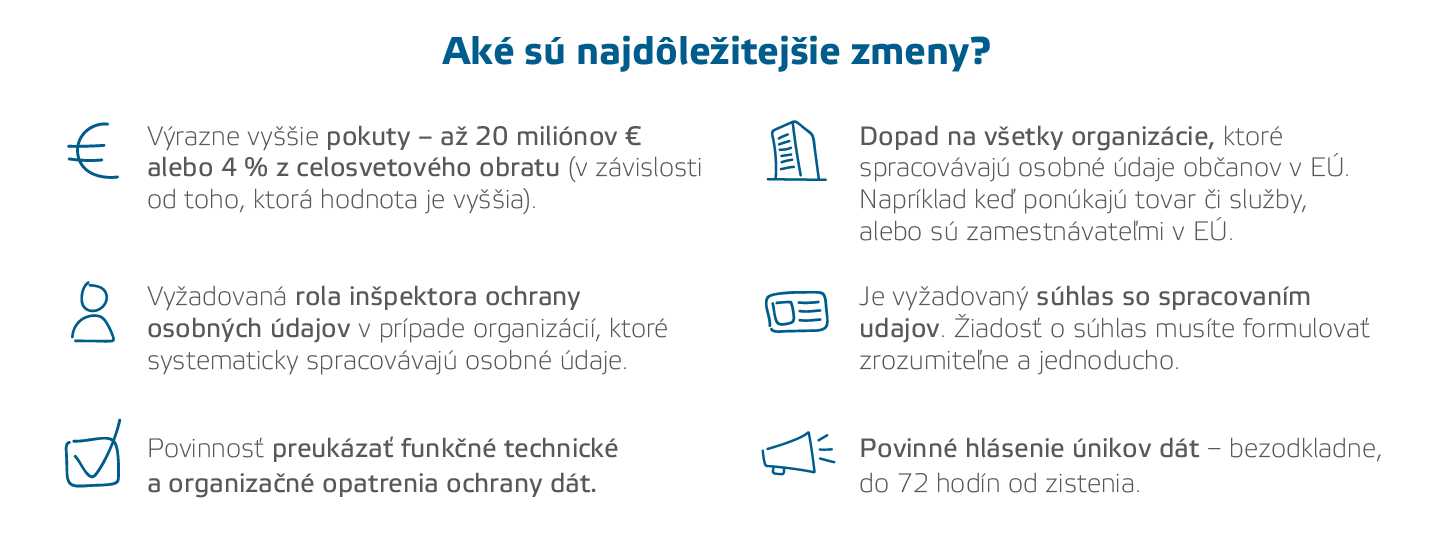 Osobné údaje
Kontakty na zákazníkov, dodávateľov
Personálna a mzdová agenda
Marketingové databáze
Výzkum, prieskumy
Zdravotné záznamy
Osobné údaje - bezpečnosť
„Prevádzkovateľ a sprostredkovateľ prijmú so zreteľom na najnovšie poznatky, náklady na vykonanie opatrení a na povahu, rozsah, kontext a účely spracúvania, ako aj na riziká s rôznou pravdepodobnosťou a závažnosťou pre práva a slobody fyzických osôb, primerané technické a organizačné opatrenia s cieľom zaistiť úroveň bezpečnosti primeranú tomuto riziku, pričom uvedené opatrenia prípadne zahŕňajú aj: (…) “
Osobné údaje
„ a) pseudonymizáciu a šifrovanie osobných údajov;
b) schopnosť zabezpečiť trvalú dôvernosť, integritu, dostupnosť a odolnosť systémov spracúvania a služieb;
c) schopnosť včas obnoviť dostupnosť osobných údajov a prístup k nim v prípade fyzického alebo technického incidentu;
d) proces pravidelného testovania, posudzovania a hodnotenia účinnosti technických a organizačných opatrení na zaistenie bezpečnosti spracúvania.“
Osobné údaje
„  Pri posudzovaní rizika v oblasti bezpečnosti údajov by sa mali zohľadniť riziká spojené so spracúvaním osobných údajov, ako sú napríklad náhodné alebo nezákonné zničenie, strata, zmena, neoprávnené poskytnutie prenášaných, uchovávaných alebo inak spracúvaných osobných údajov alebo neoprávnený prístup k nim “
Bezpečnosť - požiadavky
Analýza a riadenie rizík
Implementácia opatrení 
Dôvernosť
Integrita
Dostupnosť
Minimalizácia dát
Pseudonymizácia
Šifrovanie (?)
Technológie
Audit
Odhalí chyby zamestnancov
Nájde riziká v ľuďoch
Odchádzajúci zamestnanci
Odhalí procesné nedostatky
Uloženie, prenos a práca s dátami
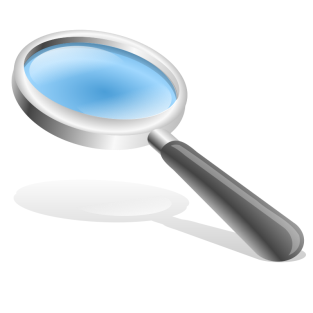 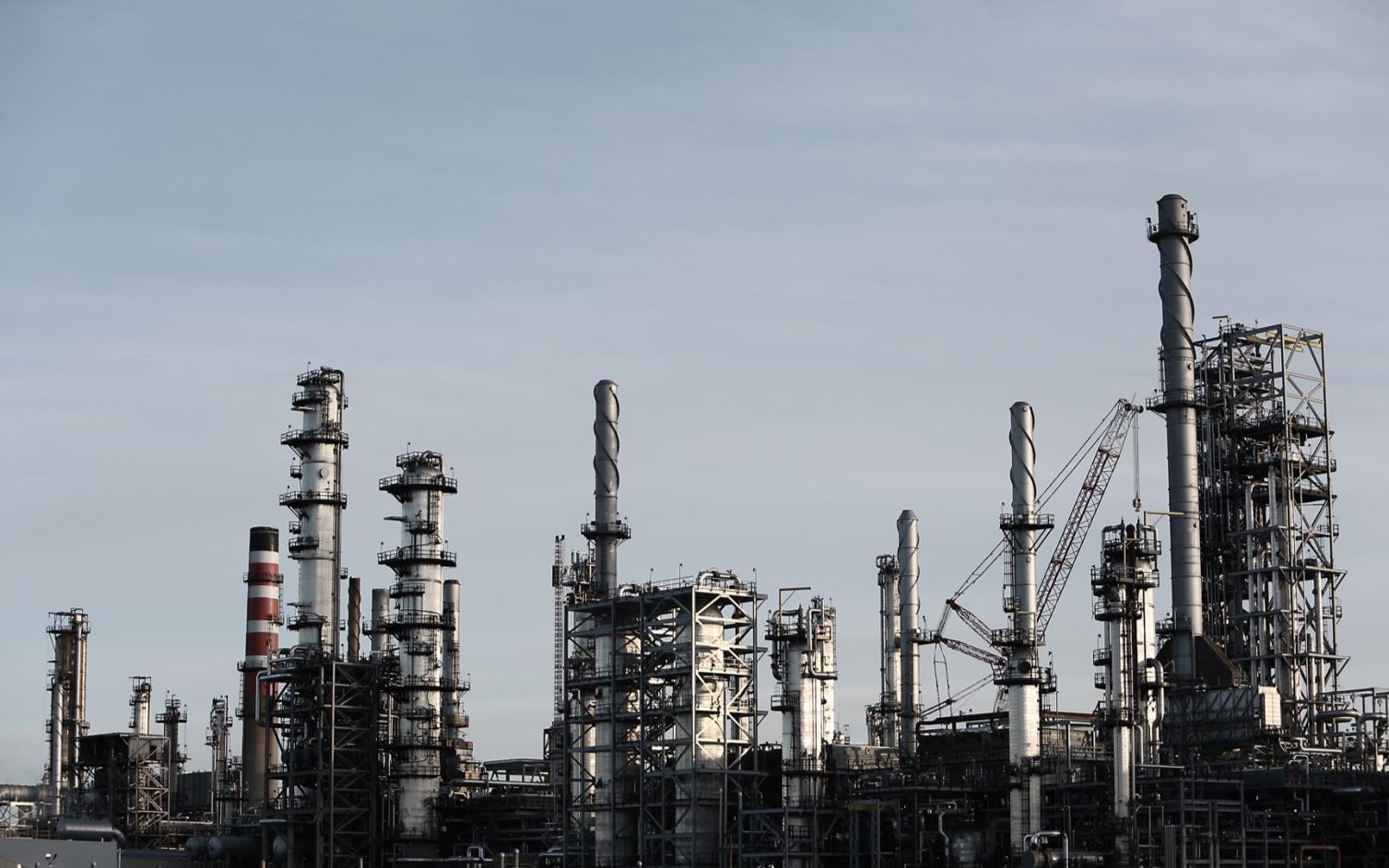 Audit
V 95% prípadov - problém
Občianske preukazy na uložto
Zmluvy na osobnom cloude
Výrobné plány na flash disku
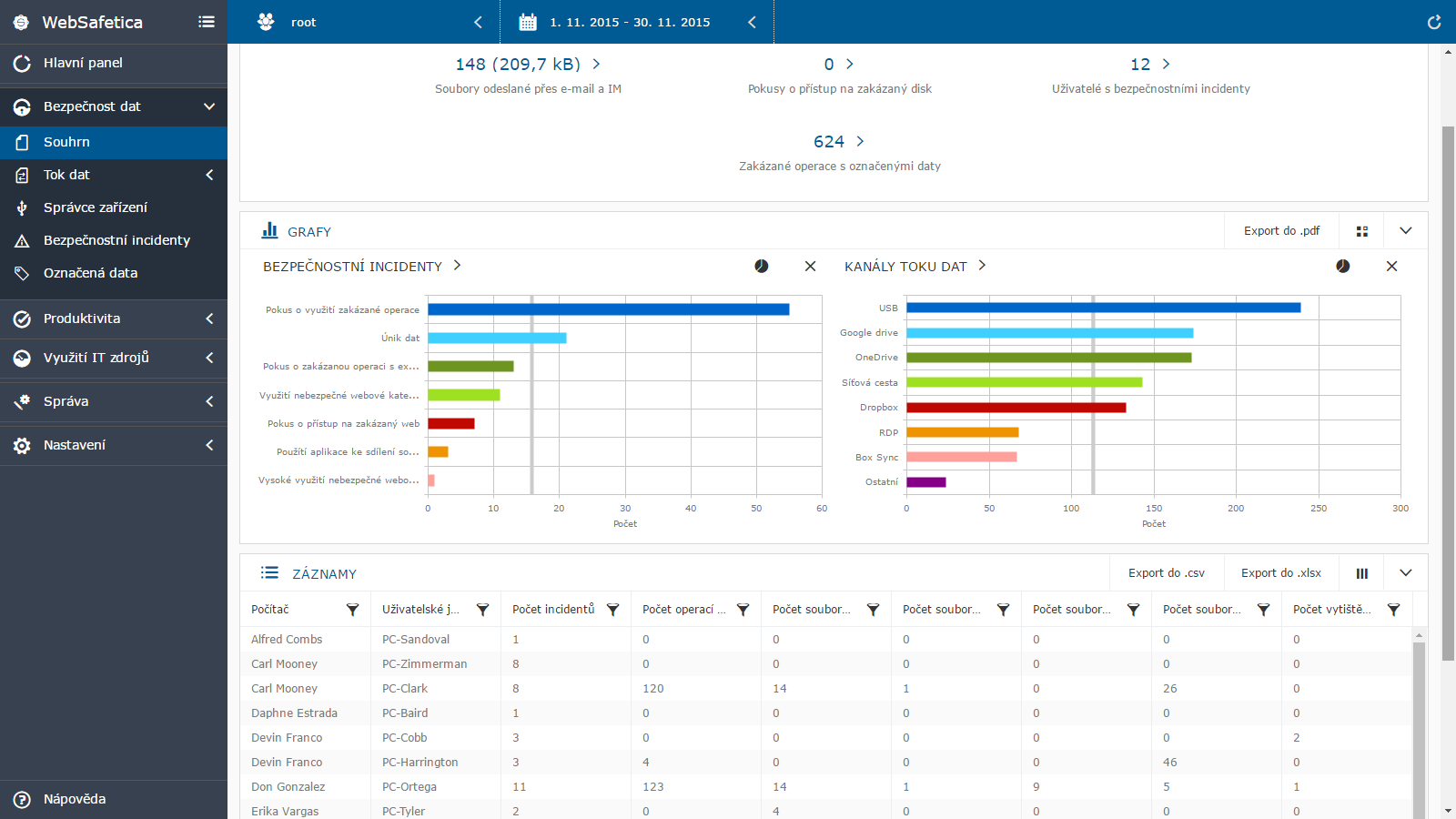 Audit, audit...
Šifrovanie
Disky – pevné a externé
TPM
BitLocker
Komunikačné kanály
Samotné dôležité dáta
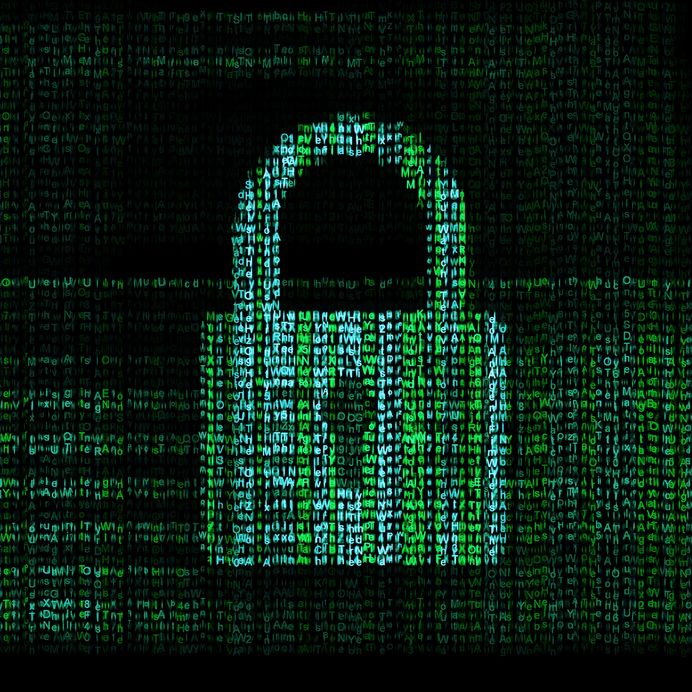 Riešenie pre perimeter
Obmezenie rizikových ciest toku dát
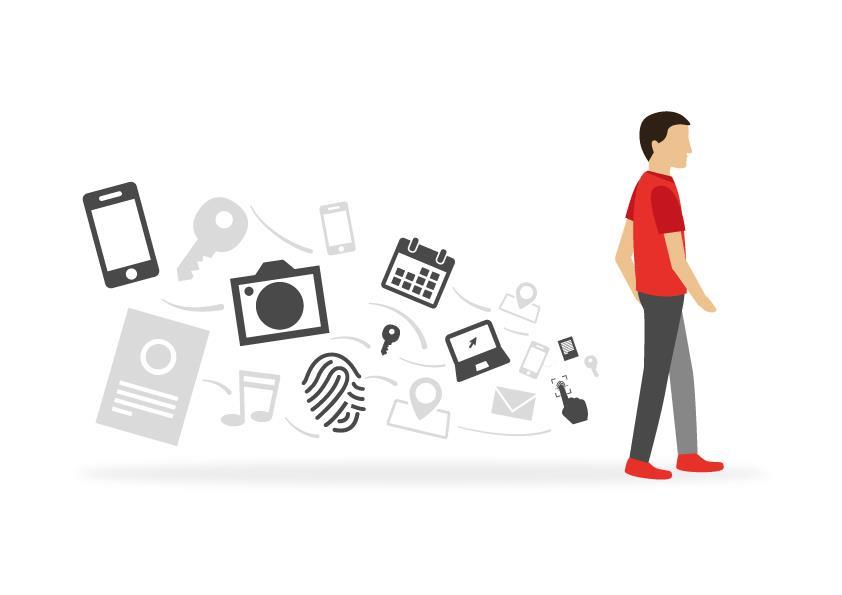 Bezpečná výmena dát
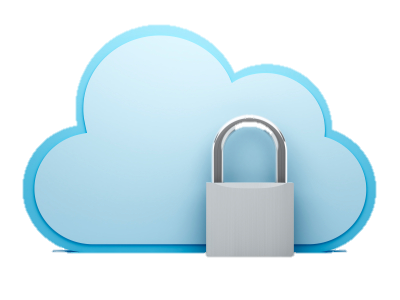 Šifrované emaily
Šifrované správy
Šifrované úložiská
Privátny cloud
FTP
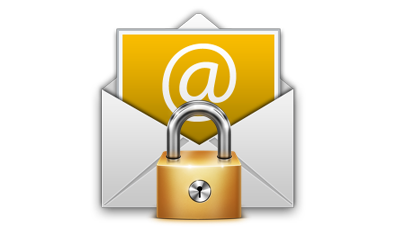 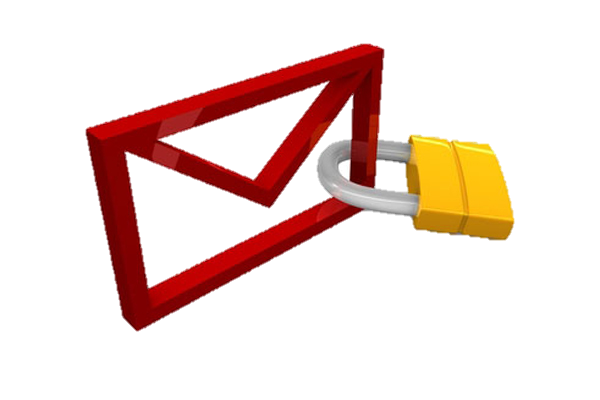 Data Loss Prevention
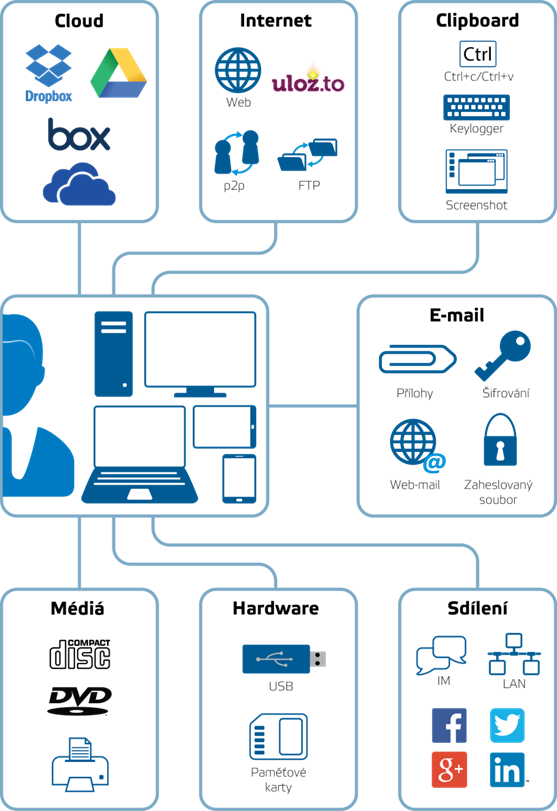 Implementácie
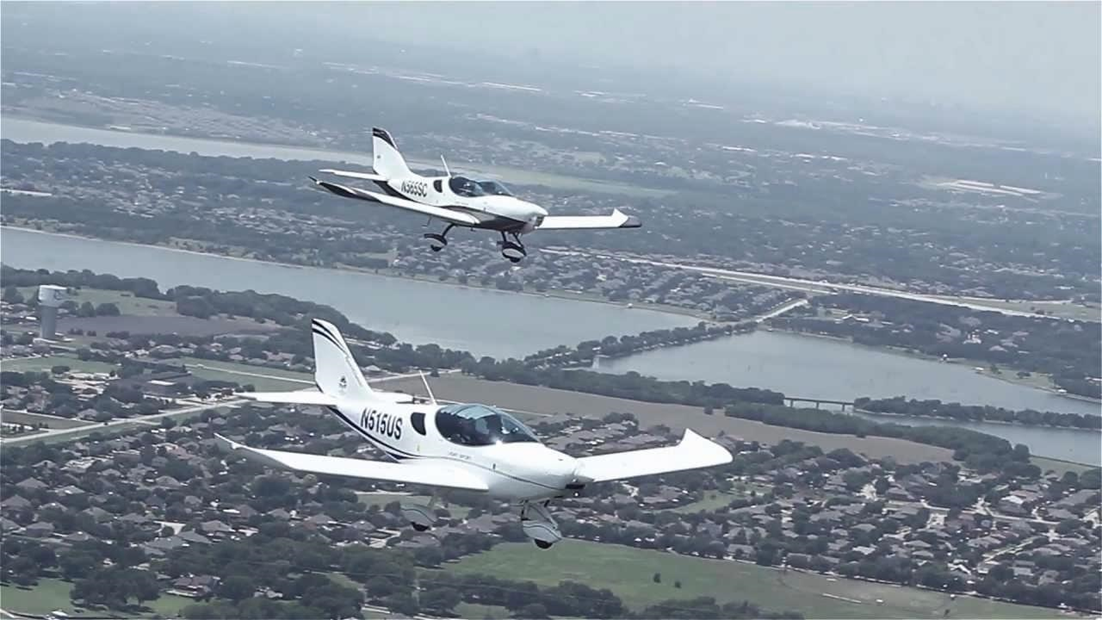 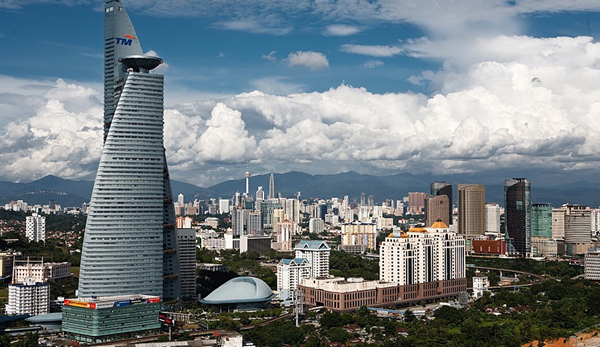 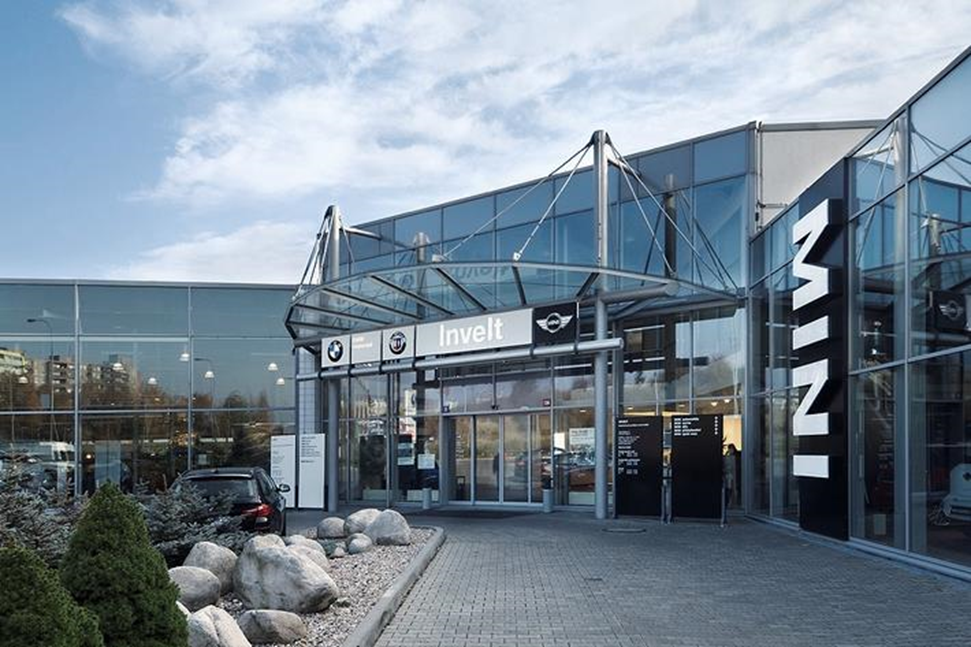 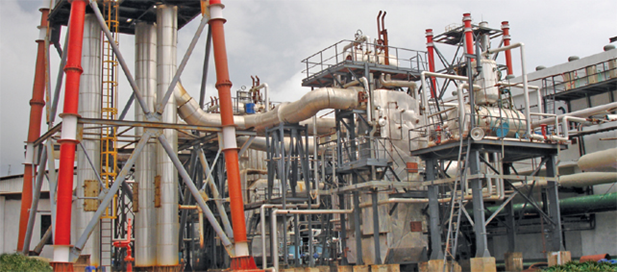 Automotive
Manufacturing
Engineering
Telco
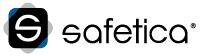 28
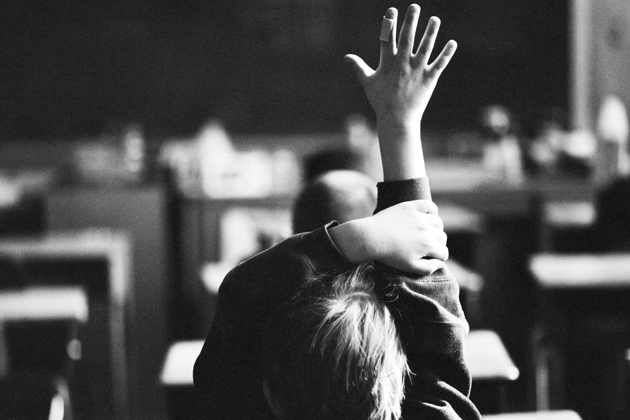 Q & A
Vybrané referencie
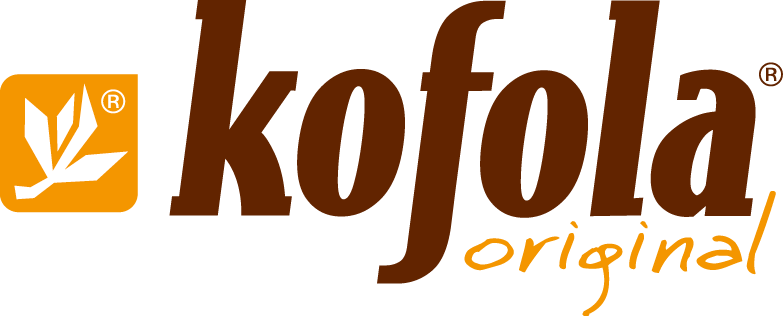 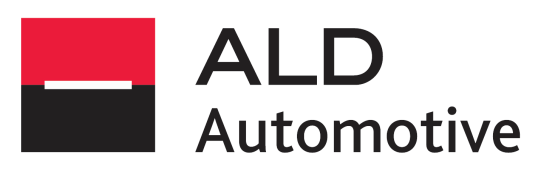 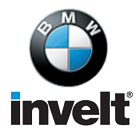 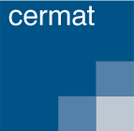 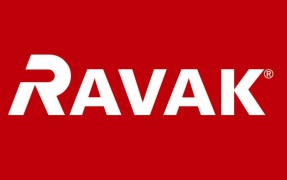 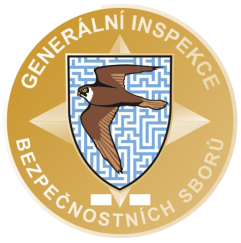 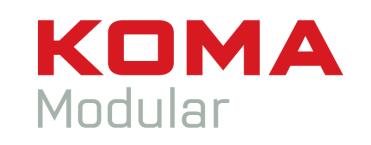 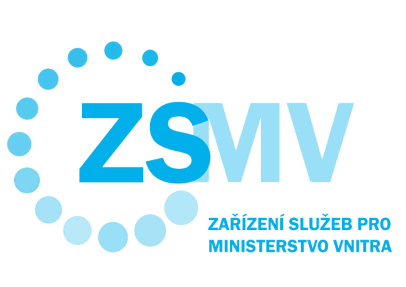 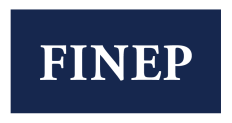 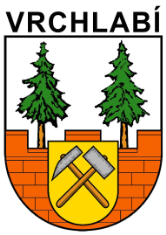 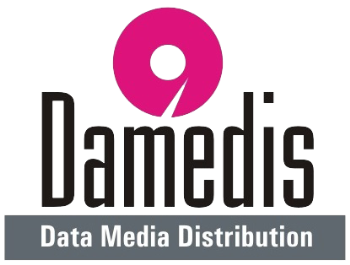 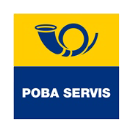 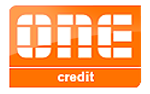 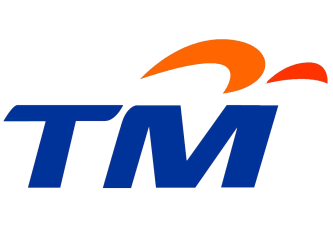 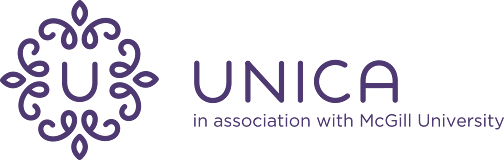 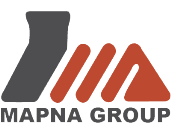 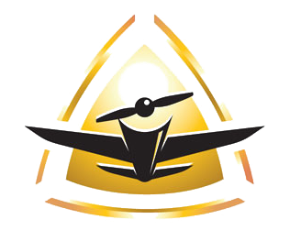 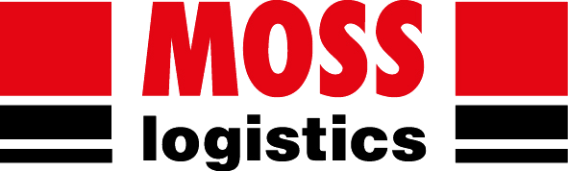 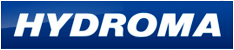 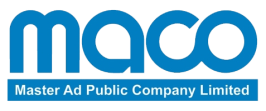 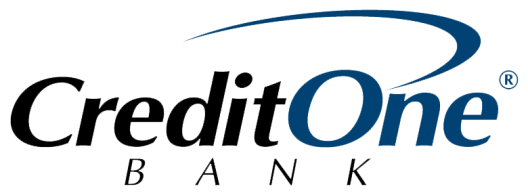 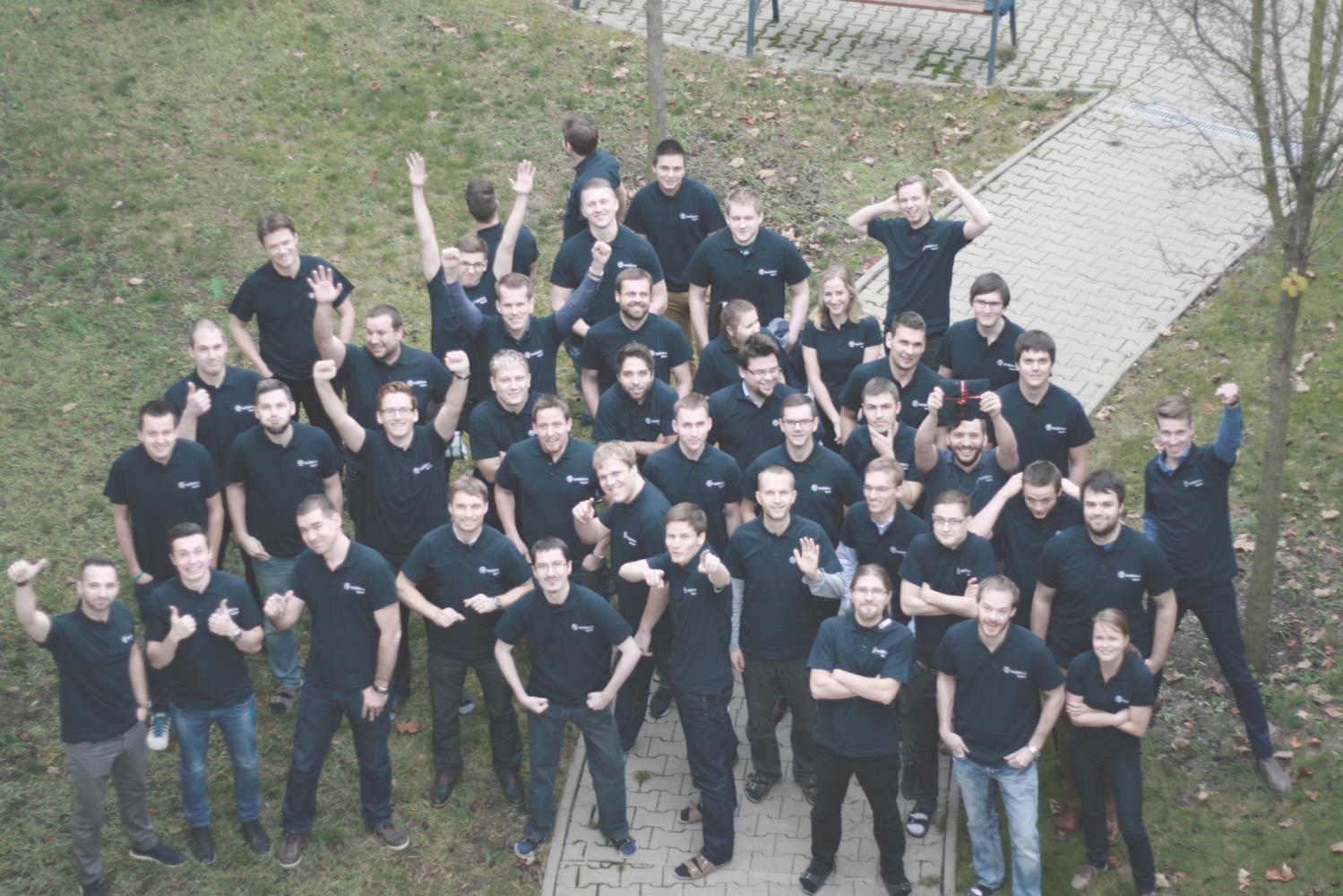 Ďakujeme za váš čas
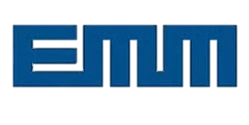 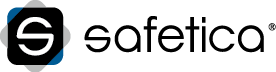 Matej Zachar
Project & Security Manager
matej.zachar@safetica.com